HEALTH, FITNESS, AND WELLNESS DURING ADULTHOOD
Unique Challenges During Adulthood
Adult: the term “adult” suggests both physical maturation and a psychosocial transition from being dependent on others to becoming more self reliant and responsible for personal behaviors. 
Adult Health and Wellness Risk
Affect all major body system, including the integumentary, cardiovascular, neuromuscular and musculoskeletal system commonly treated in physical therapy.
ADULT HEALTH & WELLNESS RISKS:
1:Skin conditions: warts, acne, impetigo, are more common in adults. 
Others are   dermatitis: inflammation of skin.
redness edema swelling, oozing and crusting, scaling when long standing    called contact dermatitis:  
 psoriasis: dry, well circumscribed, silvery scaling plaques.                                                                           
 2.Skin cancer:                                                                         3.Diabetes mellitus: type 1 diabetes mellitus: can occur at any age, but most commonly develops in childhood or adolescence and is diagnosed  before age 30.  
type 2 diabetes mellitus: diagnose after age 30 generally present with hyperglycemia, polyuria(frequent urination), polydipsia(excessive thrust), weight loss due to dehydration
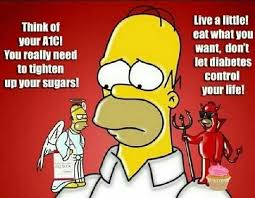 [Speaker Notes: a contagious bacterial skin infection forming pustules and yellow crusty sores.
human papillomavirus]
4. Cancer and uncontrolled cellular proliferation
5. Obesity: health risk associated with obesity include premature death, type 2 DM, hyperlipidemia, hypertension, coronary artery disease, gastroesophageal reflux, gallstone, liver disease, pregnancy complications, osteoarthritis etc.
6. Metabolic syndrome: thyroidism, DM,etc
7. Heart disease:
8. Insomnia: is an individual’s perception that sleep quality is inadequate or non restorative despite having the opportunity to sleep. 
It includes difficulty falling asleep, sleeping too lightly, easily disrupted, Early morning awakening  and inability to fall back asleep.
9. Sexually transmitted disease: HIV
Health risk factors for adults & associated symptoms
Table 7-2: cancer symptoms
Table 7-3:care for obesity
Table 7-4:risk factor for metabolic syndrome
Table 7-5 clinical sign and symptoms of HIV infection
Table 7-7  symptoms of prostate cancer
Table 7-8 symptoms of testicular cancer
Obesity & Preventive Care for Obesity
Advocate lifestyles to promote a healthy weight.
Alert individual to the risk of inappropriate weight gain and benefits of weight loss.
 take baseline measures of weight, height, BMI, waist circumference, and blood pressure to monitor the individual’s progress.
Asses the current levels of physical activity, eating habits, and readiness to make long term  lifestyle changes.
Guide individual towards  weight management programs under the supervision of their physician.
Provide ongoing support and encouragement     for individuals in weight treatment programs.
Recognize behavioral and environmental factors that may contribute to overweight and obesity.
Identify health professional in community who are critical to the treatment of adults who are obese including registered dieticians, bariatric surgeons, and mental health professional.
Provide relevant health education material.
Become aware of and share community resources that can assist in the management of overweight and obesity problem.
Risk Factor for Metabolic syndrome
Abdominal or “central obesity”( waist size of greater than 40 inches in men, greater than 35 inches in women)
High levels of triglycerides in the fasting blood greater than 150 mg/dl
Low levels of HDL cholesterol(men less than 40mg/dl and women less than 50 mg/dl)
High blood pressure(>130/85)
High levels of glucose(fasting > 110mg/dl)
Insulin resistance
Cancer Symptoms
10.  Hoarseness 
Persistent lumps or swollen glands
Obvious change in warts or a mole
Indigestion/ difficulty in swallowing
Unusual vaginal bleed/discharge
Unexplained weight loss, night sweats, fever
Non healing sores 
Headache
Back pain
Persistent cough and blood tinged saliva
Cough (>1 month) +blood in coughed sputum
A change in bowel habits
Blood in stool
Unexplained anemia/ fatigue
Breast lump or breast discharge
A lump in testicles
A change in urination
Heamaturia
[Speaker Notes: Hoarseness is a term referring to abnormal voice changes.Hoarseness may be manifested as a voice that sounds breathy, strained, rough, raspy, or a voice that has higher or lower pitch.]
Clinical Sign and Symptoms of HIV Infection
Chronic, dry, scratchy cough, SOB, tightness or pressure on chest.
Rapid weight loss
Profuse night sweats
cont,. Unexplained fatigue.
Diarrhea longer than a week
Swollen lymph glands
Sores, white spots, blimishes in the mouth,gums, on tongue
Burning sensation and an altered sense of taste
Pneumonia
Excessive bruising & bleeding
11:Herpes simplex viral infection
12:Loss of appetite
13.  red, pink, brown or purplish blatches on/under skin
14. Pain/difficulty swallowing
15. Constant headache
16. Confusion & forgetfulness
17. Unexplained change in vision
18. Chronic yeast infection(women)
19. Pelvic inflammatory disease(women)
20. Cervical abnormalities(women)
21.Skin condition, rash, sore, spots etc.
22. Receding gums
23. Constant fever
Symptoms of Prostate Cancer
Nocturia 
Difficulty in starting urination and holding back urine.
Weak or interrupted flow of urine
Painful or burning urination
Blood in urine or semen
Frequent pain or stiffness in lower back, hip or upper thigh
Symptoms of Testicular Cancer
Lump in either testicle
Enlargement of a testicle
Feeling of heaviness in scrotum
A dull ache in lower abdomen or the groin
A sudden collection of fluid in the scrotum
Pain or discomfort in testicle or in scrotum
Enlargement and tenderness of breasts
Health Risk For Adult Males
Cancer: most common cause of death for men is lung cancer, link to cigarette smoking. Prostate cancer second leading cause of death.
Chronic Obstructive Pulmonary disease:
Stroke:
Accidents and Unintentional injuries:
Diabetes:
Pneumonia and Influenza
Kidney disease:
Liver disease;
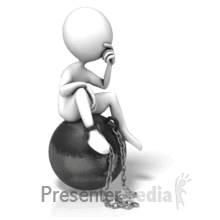 Screening Guidelines for Both Men and Women
Blood cholesterol level test:
Electrocardiogram(ECG):
Chest x-rays:
Blood chemistry test:
Complete blood count(CBC):
Thyroid stimulating hormone(TSH):
Transferring saturation test:
  urinalysis
Oral Health
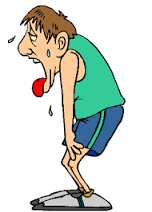 Oral health is essential, dentist and physiotherapist should be aware of following potentials indicators of disease.
Sore in mouth that does not heal.
Lump or thickening in the cheek.
White or red patch on gums, tongue, or lining of the mouth.
Soreness or the feeling that something is caught in the throat.
Difficulty in chewing and swallowing.
Difficulty in moving the jaw and tongue.
Numbness of the tongue or other area of mouth.
Swelling of the jaw
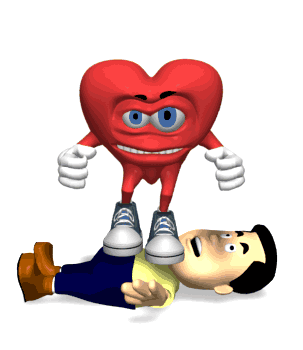 Fitness in Adulthood
Fitness is assessed by different screening tests and information obtained can guide a physiotherapist to plan an exercise regime for a person.
Individual with unstable medical condition(cardiopulmonary or metabolic disease process) or conditions exacerbated by exercise are considered high risk individuals.
Individuals at moderate risk factors for exercise are male 45 yrs or older, female 55 yrs and older, and individual of either gender with two or more risk factor of coronary artery disease.
Those below these ages with no more than one risk factors(cvs) are considered low risk individuals 
Suggested Adult Physical Activities 30 min or of moderate intensity physical activity such as brisk walking on most and preferably all days of the week
No of calories burned by adult per activity
Cycling 6mph
Bicycling 12mph
Jogging 5.5 mph
Jogging 7mph
Jumping rope
Running in place
Running 10mph
Skiing
Swimming 25 yds/min
Swimming 50 yds/min
Tennis
Walking 2mph
Walking 4mph
240cal/h
410 cal/h
740  
920
750
650
1280
700
275
500
400
240
440